Odborný text a práce s ním
Kazatel 12, 12: Dělání knih mnohých žádného konce není, a čísti mnoho jest zemdlení těla.
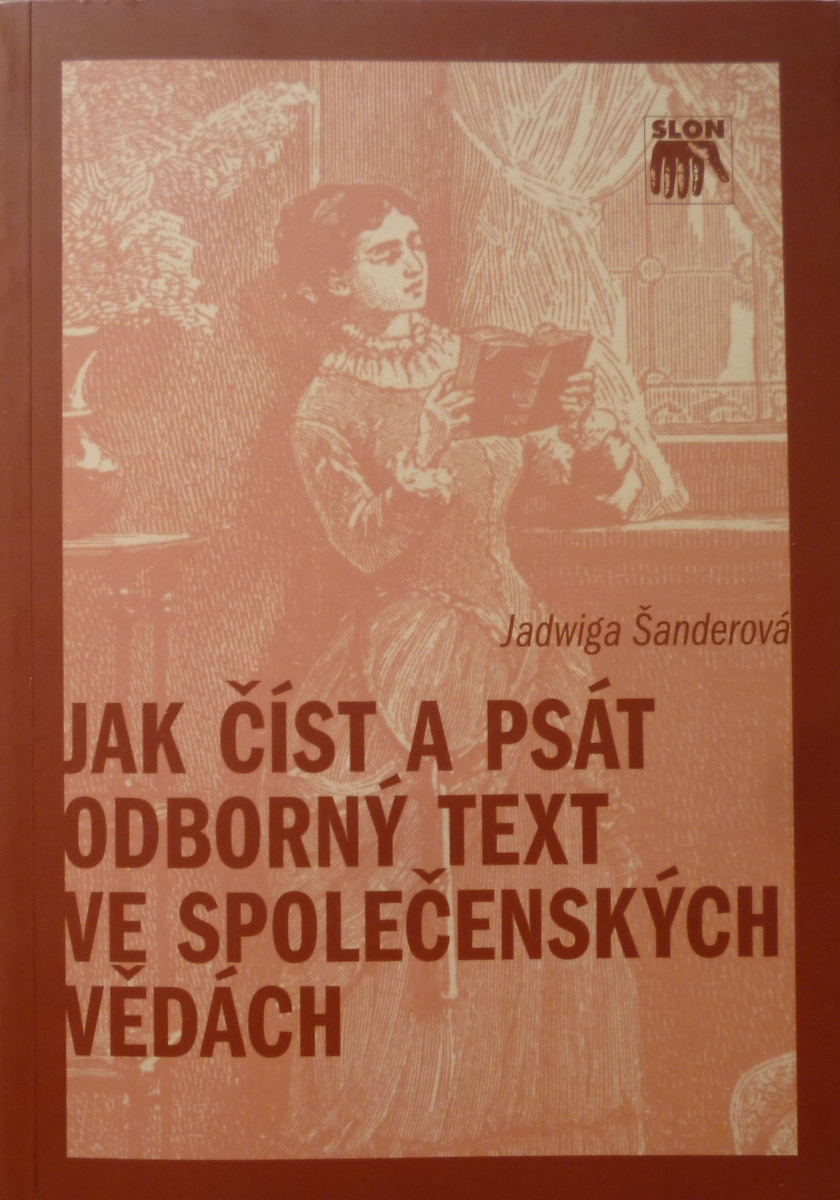 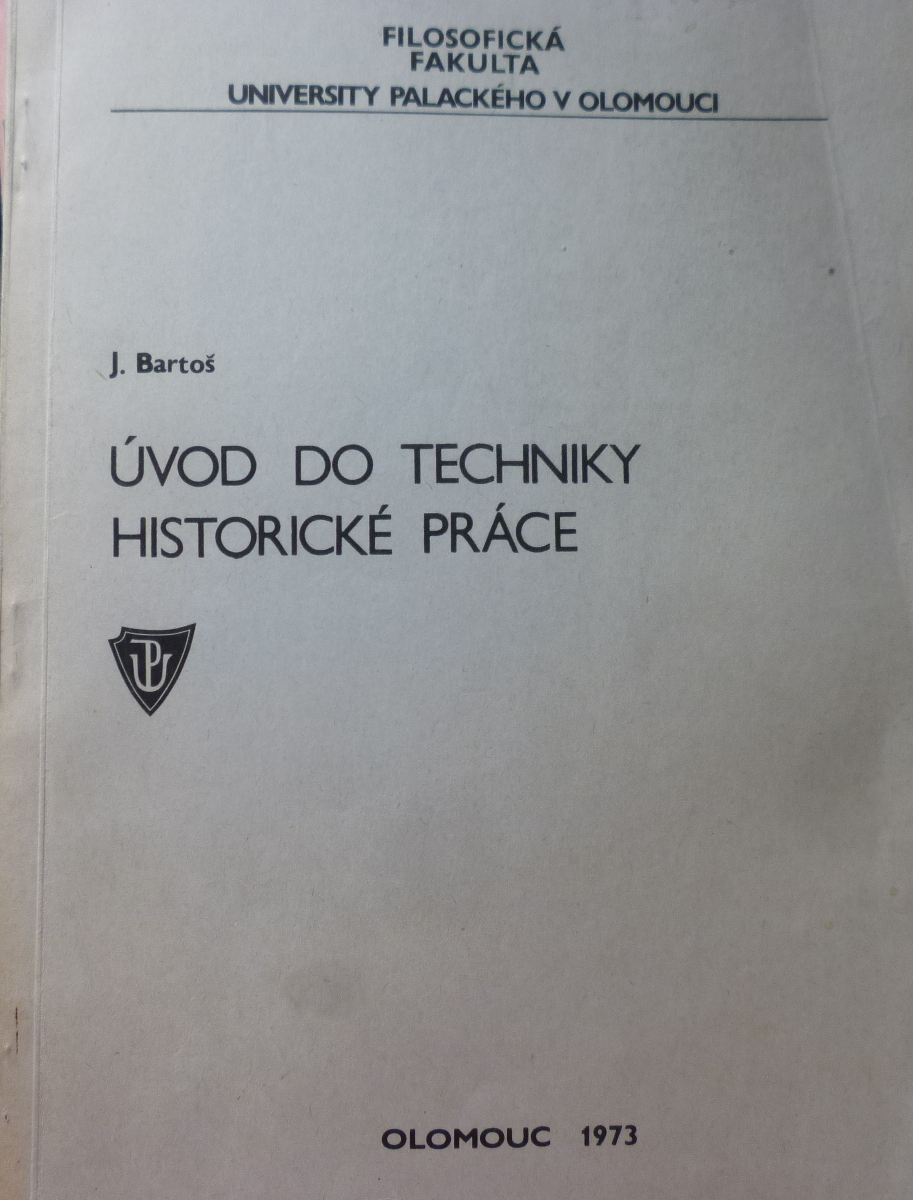 Anotace - recenze
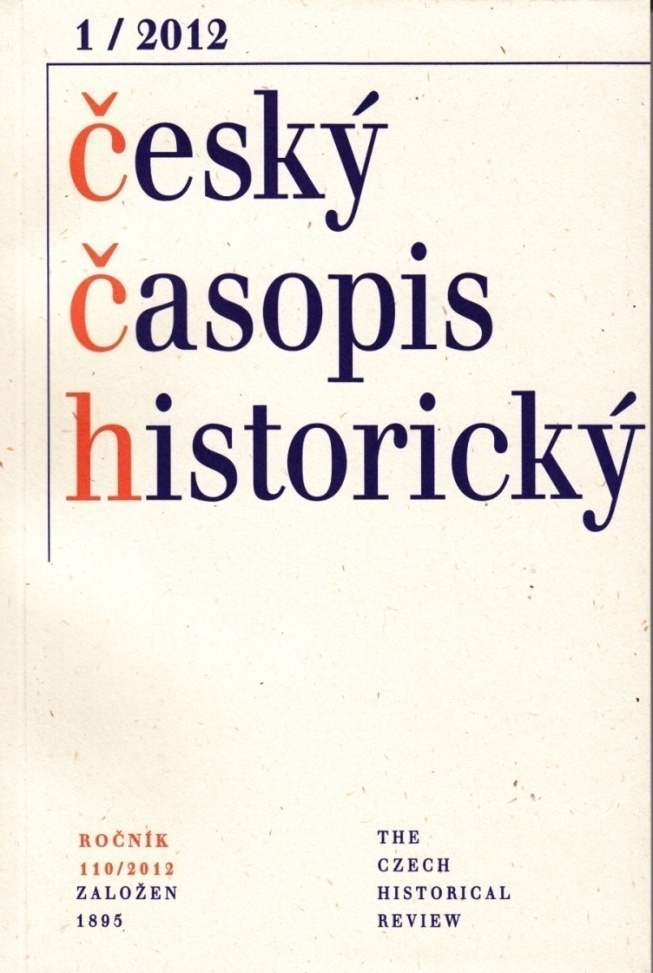 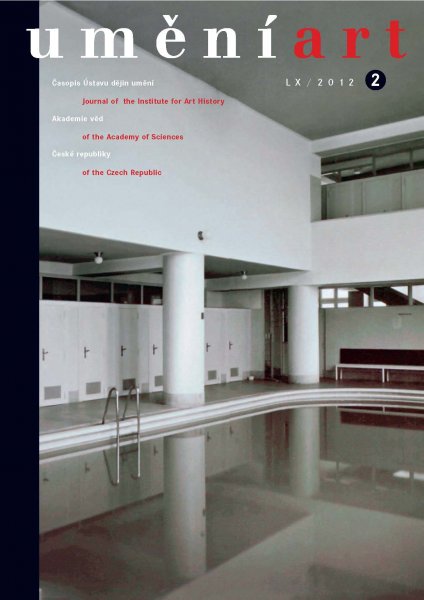 RECENZE
Klára Benešovská - Jan Chlíbec
Jiří Kuthan, Královské dílo za Jiřího z Poděbrad a dynastie Jagellonců. Díl první. Král a šlechta, s. 166-170 

Michal Šroněk
Jana Hubková, Fridrich Falcký v zrcadle letákové publicistiky. Letáky jako pramen k vývoji a vnímání české otázky v letech 1619-1632, s. 170-174 

Lars-Olof Larsson
Thomas Fusenig - Alice Taatgen - Heinrich Beckerm (Hg.), Hans von Aachen (1552-1615). Hofkünstler in Europa, s. 174-176 

Milada Studničková
Maria Theisen, History buech reimenweisz. Geschichte, Bildprogramm und Illuminatoren des Willehalm-Codex König Wenzels IV. von Böhmen, Wien, Österreichische Nationalbibliothek Ser. Nov. 2643, s. 176-178 

Anotace, s. 179-181 Z

Z přírůstků uměleckohistorické literatury, s. 182-184
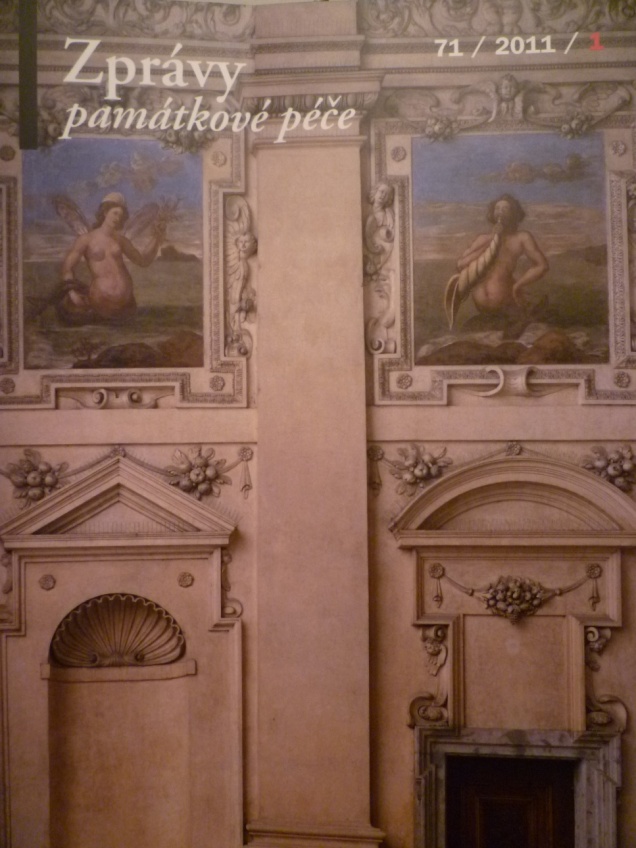 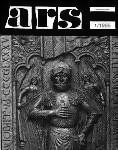 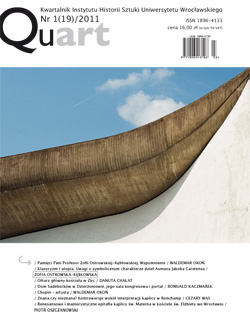 Další časopisy – obálky – v naší knihovně
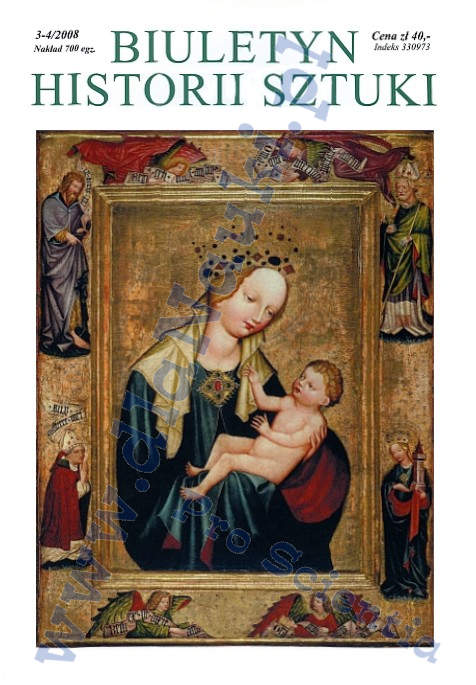 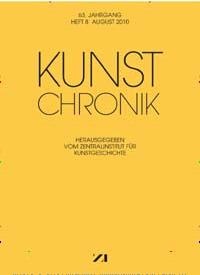 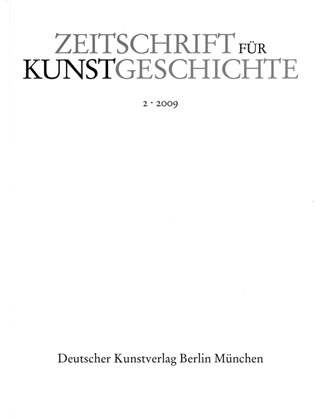 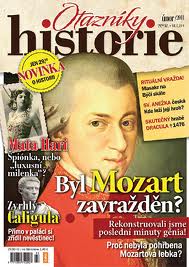 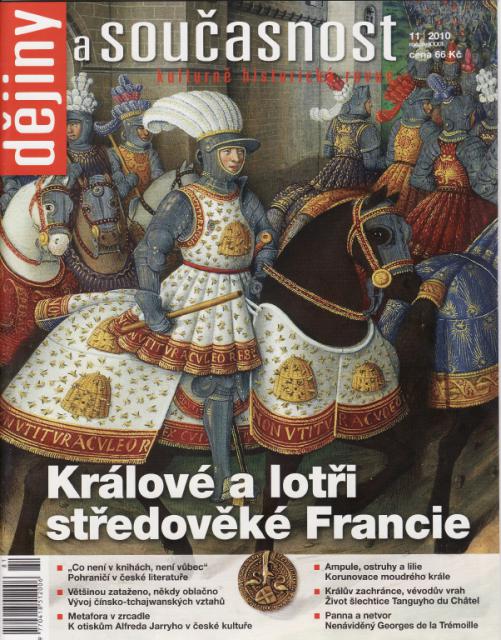 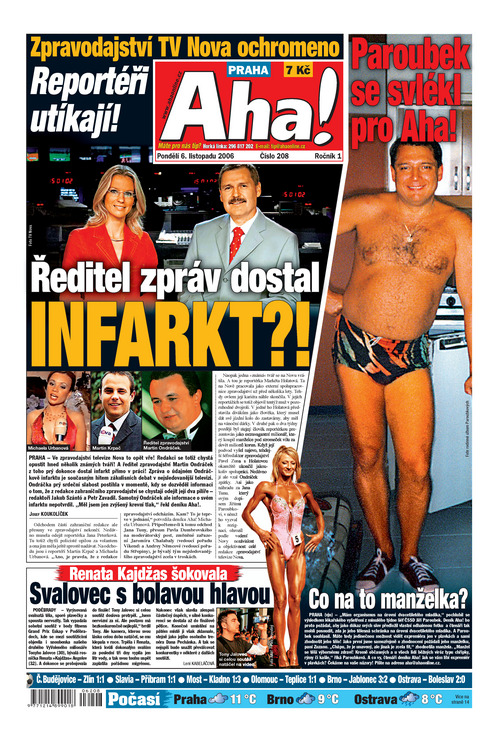 - „hegelovské kulturní dějiny“- „Rieglův formalismus“
Přírodní vědy x humanitní discipliny
	Materiální (fyzický) fakt x sociální, historický fakt – událost
	Empirie x kontextuálnost
Konrad Paul Liesmann, Teorie nevzdělanosti. Omyly společnosti vědění,  Wien 2006
To, co je známé, není poznané (G. W. Hegel)
Nárůst informací a komunikačních možností nevytváří informační ale „dezinformační společnost“
? TV zpravodajství – charakter „zábavy“, jedinou informací jsou zprávy o počasí
Vědění (poznání) vs. Informace = vědění umožňuje informace filtrovat a najít smysl – tedy porozumět něčemu
Jakékoliv množství informací neumožní něco vysvětlit – to zaručí jen teprve vědomí jejich kauzálních souvislostí a vnitřní konzistence
Aktivní čtení a následné porozumění textu zahrnuje, abychom na závěre věděli – tj. uměli odpovědět na následující:

jaký cíl si autor vytkl
 o jaké argumenty či závěry se opírá
co je jeho závěrem

To je potom cílem i našeho vlastního psaní.
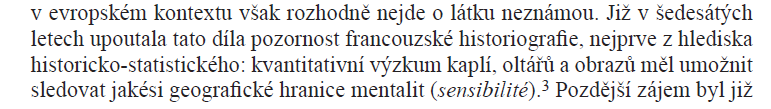 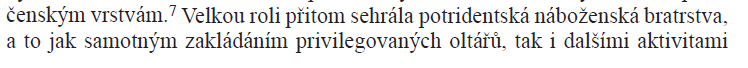 3 texty – 3 možné přístupy
Formálně-analytický ((MŠL)
Imago-kulturní (historicko-antropologický) – TM-PS
Metodologicko-historiografický (JK)
Podle prof. J. Kroupy 3 různé osobnosti historiků umění:
 Znalecký (zákl. otázka – kdy, jak, kdo, co), 
Vysvětlující (spojuje znalectví s interpretací – často kulturně-historický přesah)
Porozumívající (vědomí historické proměnlivosti; zaujímá k problému aktuální otázky z hlediska dneška – čím je to dnes pro nás zajímavé a poučné – aktualizuje a zpřítomňuje
Jak číst text a dokumentovat četbukopie – excerpta – konspekt
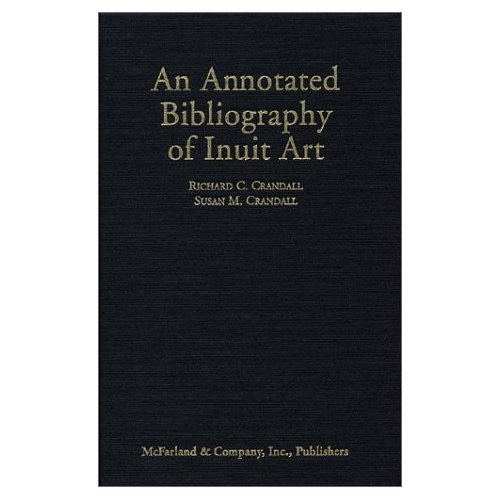 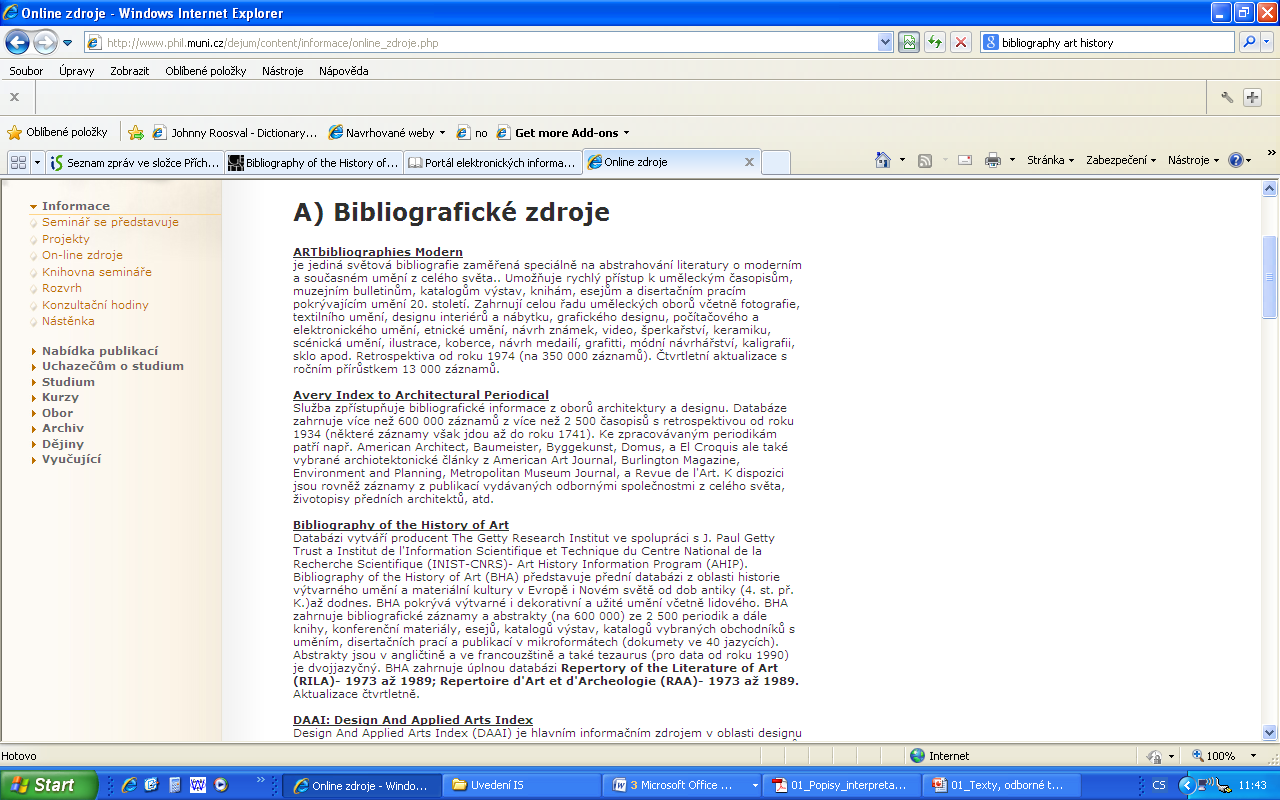 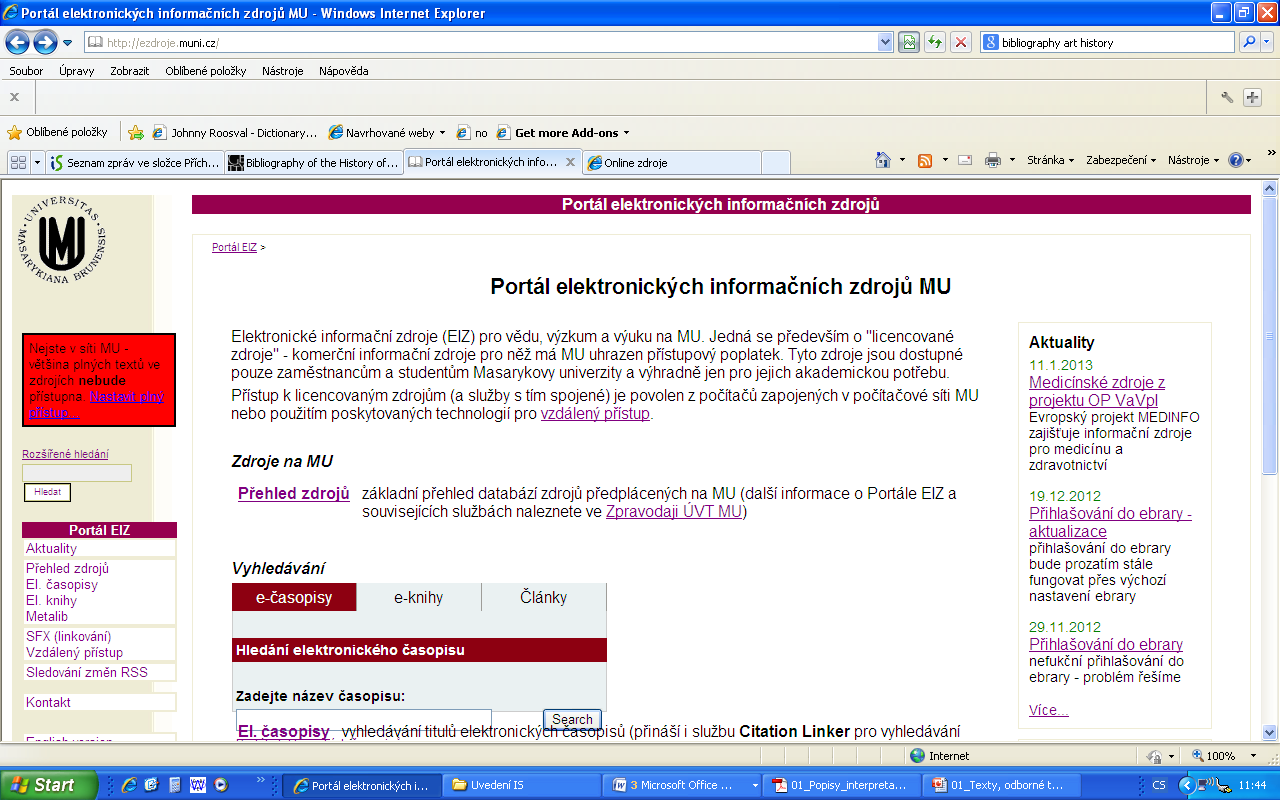 http://library.getty.edu:7108/vwebv/searchBasic?sk=en_US_getty
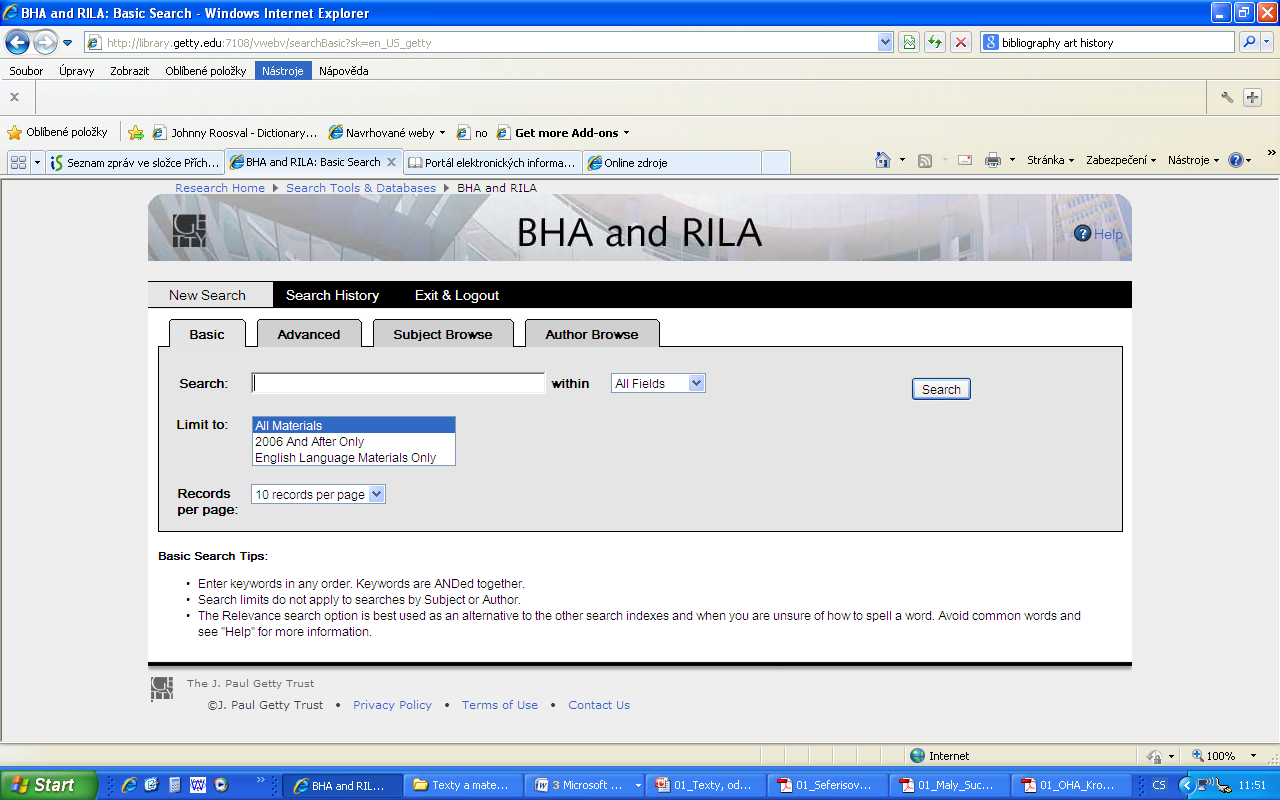 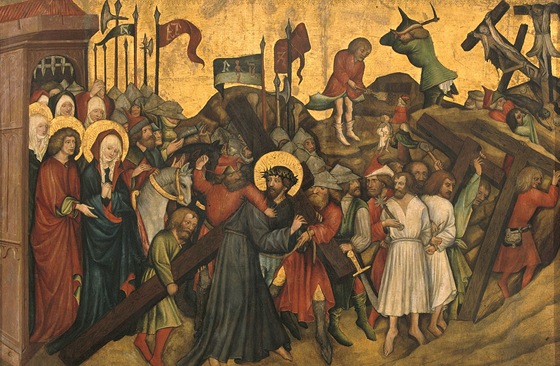 (Benesch 1930)
(Benesch 1930)
	= Otto Benesch, Grenzprobleme der österreichischen Tafelmalerei, Wallraf-Richartz Jahrbuch 1, 1930, s. 66-99
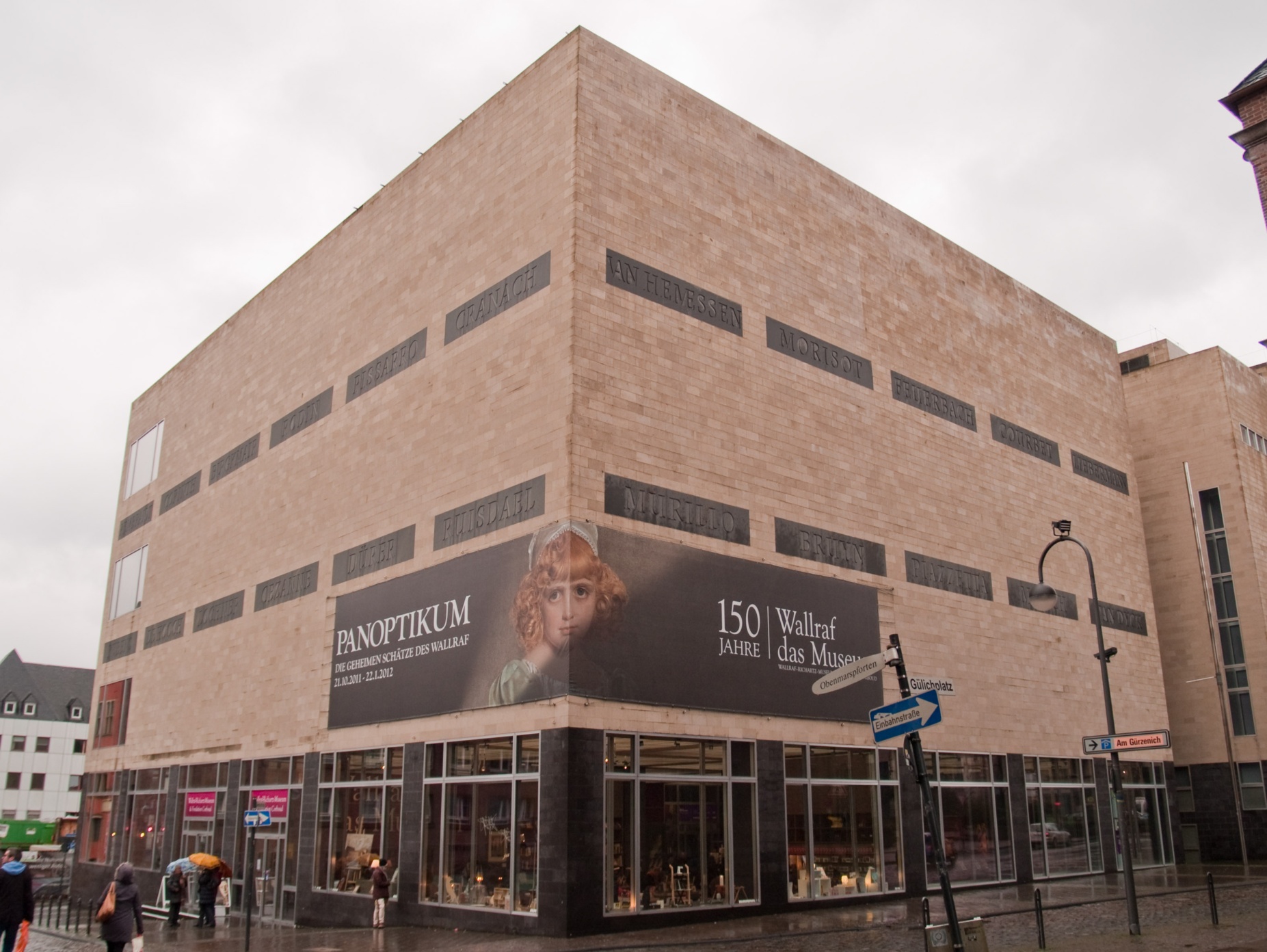 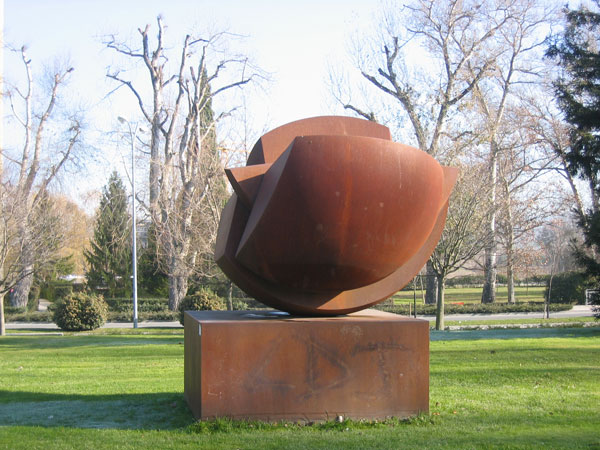 Ec. nat. supérieure des BA
span.
niederl.
mod. Bildhauerei
organ. Formen
Ecole national supérieure des Beaux Arts
spanische
niederlandische
moderne Bildhauerei
organische Formen
LCI/ zkratky
erw. = erwähnt = uvedený, zmíněný
Sp.  = Spalte= sloupec
S. = Seite = strana
f. = für = pro
verh.  = verheiratet = vdaná, ženatý
ABBREVIATIONS
AAS - Acta Apostolicae Sedis, I - , Rome — Vatican City, 1909 - .
Acta cap. gen. - Acta capitulorum generalium Ordinis Fratrum B. V. Mariae de Monte
Carmelo; ed. G. Wessels, 2 voll., Rome, 1912-1934.
Acta SS. - Acta Sanctorum; ed. Bollandists: Anversa (Ianuarii I -Octobris III), 1643-1770,
Bruxelles (Octobris IV-V), 1780-1786; Tongerloo (Octobris VI), 1794; Bruxelles (Octobris
VII - Novembris IV), 1845 sgg.; 2' ed., Venezia (Ianuarii l-Septembris V), 1734-70; 3d
ed., Paris (Ianuarii I - Novembris I), 1863-1887.
Anal. Boll. - Analecta Bollandiana, I, Bruxelles, 1882.
Analecta O.C.D. - Analecta Ordinis Carmelitarum Discalceatorum, I - ,Rome, 1926.
AnalOC - Analecta Ordinis Carmelitarum, I - , Rome, 1909 Aurenhammer - H.
Aurenhammer, Lexikon der christlichen Ikonographie, I, Vienna, 1967.
B.A.C. -- Biblioteca Autores Cristianos, I - , Madrid, 1946 ff. Baudot, Dictionnaire -
J.Baudot, Dictionnaire d'hagiographie, Paris,
1925. B.H.G. - Bibliotheca hagiographica graeca; 3 voll., 3' ed., Bruxelles,
1957. B.H.L. - Bibliotheca hagiographica latina antiquae et mediae aetatis, 2 voll.,
Bruxelles, 1898-1901; Suppl., 2d ed., ibid. 1911.
Bibl. carm. - Cosmas de Villiers, Bibliotheca carmelitana, 2 voll., Orleans, 1752.
BMC - Biblioteca mística carmelitana; ed. Silverio di S. Teresa, O.C.D.; 20 voll.,
Burgos, 1915-1935.
BSS. - Bibliotheca Sanctorum, 12 voll. + 1 of indices, Rome 1961- 1970.
Bull. carm. - Bullariurrt carmelitanum, 4 voll., Rome, 1715-1768.
Butler - A. Butler, The lives of the Saints, edited, revised and supplemented by
H. Thurson, N. Leeson and D. Attwater, 12 voll., 2' ea., London, 1926-1938; revision of
the 1' ed. of The lives of the Fathers, Martyrs and other principal Saints, 5 voll.,
London, 1754-1759.
Butler-Thurston-Attwater - Butler's Lives of the Saints, edited, revised and
supplemented by H. Thurston and D. Attwater, 4 voll., London, 1956.
C. a Oh. - Carmelite Sisters of Charity.
Dobrý pomocník, špatný pán - (ne)vědomí souvislostí
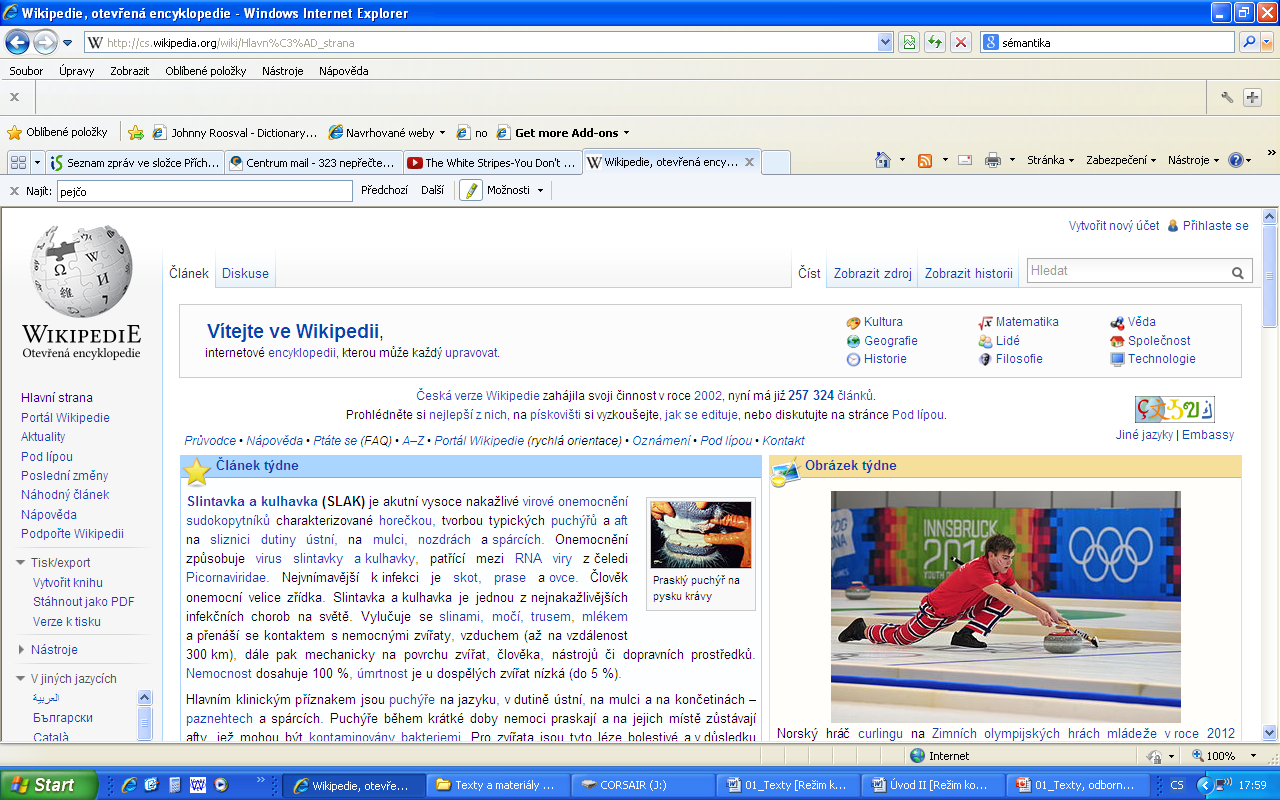 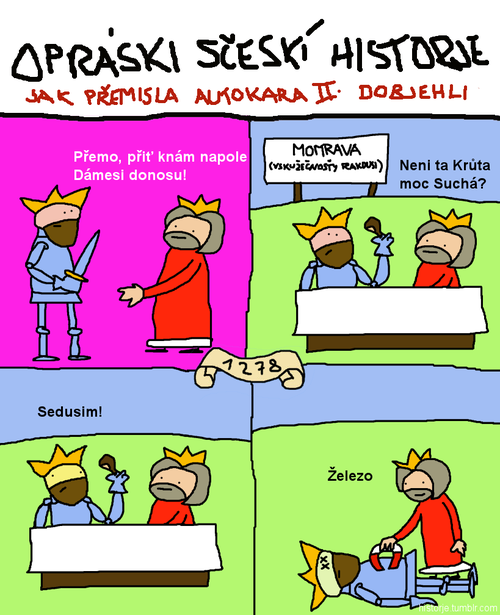 Historik umění – neustálá (vědomostní a kritická) korelace mezi textem a obrazem
Respekt 2000 (I. Lampar ): Cestou z Benátek zastavil v Praze na chvíli Orient Express.
Literatura - pramen(jediné prostředky, kterými můžeme zkoumat předmět dějin umění)
Pramen
A) Umělecké dílo (i pro obecné historiky – užívají pojem „prameny hmotné kultury“)
B) Pramen jako takový – nejčastěji písemný, plány apod.
Literatura
	- pomocná (slovníky, bibliografie, encyklopedie, syntézy)
	- odborná literatura (různého druhu – původní, kompilační: třeba rozlišit v průběhu kritiky literatury)
- písemné (archivní) prameny
- prameny institucionální povahy (úřední akta – inventáře, matriky, projekty, plány)
- prameny osobní povahy (korespondence, deníky, paměti, osobní poznámky) 
- vyprávěcí (literární) prameny (kroniky)

- vydané prameny – edice (např. účty svatovítské huti 14./15. století)
- staré tisky
- tištěné prameny – i ty mohou být využity jako pramen (např. sledování dobových reakcí na výstavy či stavbu apod.)
- diplomové aj. práce – tzv. šedá literatura
Archivní instituce